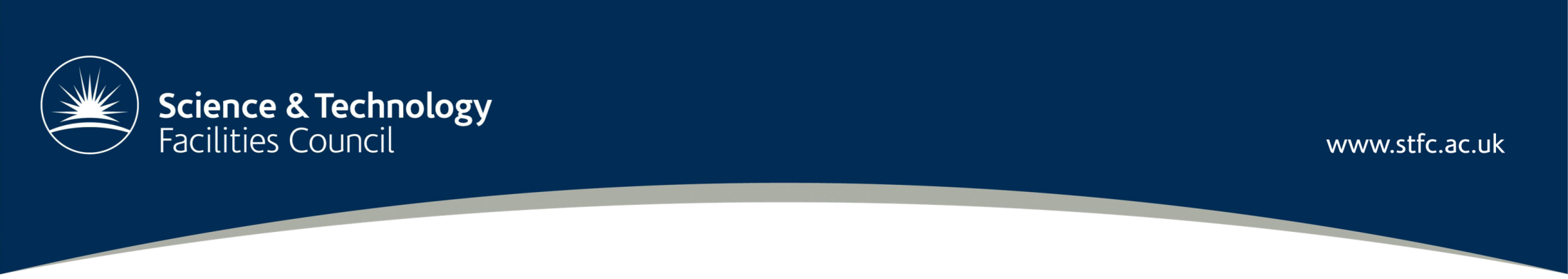 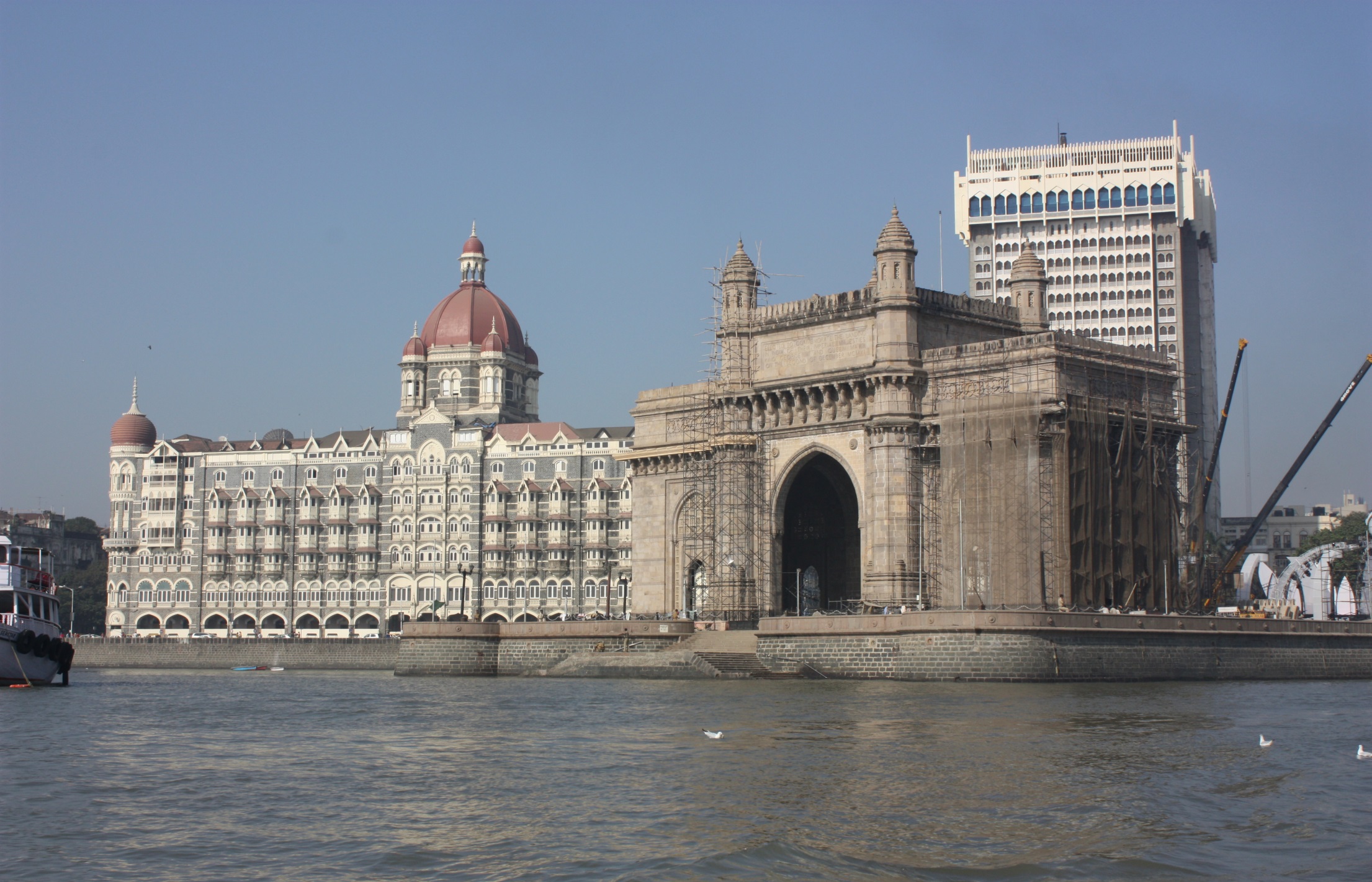 Violation of Lepton Number, Lepton Flavour, Baryon Number and Lepton Universality in B and τ decays at BaBar and Belle
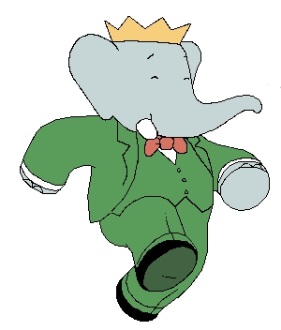 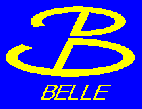 On behalf of the BaBar and Belle collaborations, CKM2016, Mumbai
1
29-Nov-2016
Fergus Wilson, STFC/RAL. B and tau LFV, LNV and LUV
Introduction/Motivation
No fundamental symmetry explains the conservation of Lepton Flavour and Lepton Number in the Standard Model.
New Physics models can enhance Lepton Flavour Violation LFV and Lepton Number Violation LNV up to current experimental limits at e+e- colliders.
New Physics models can introduce different couplings to leptons and violate Lepton Universality (LUV). 
In GUT theories, quarks and leptons are part of the same multiplets so baryon number B and lepton number L are expected to be violated in almost all models.
Experiments with higher mass leptons may be less precise than dedicated experiments but could see larger deviations.
Many LFV, LNV and Baryon Number Violation (BNV) searches are simple additions to core analyses (e.g. rare decays B0→l+l- or FCNC in B-→K(*)l+l-).
29-Nov-2016
Fergus Wilson, STFC/RAL. B and tau LFV, LNV and LUV
2
This Review
Lepton Flavour Violation:
Υ(2,3S)→eτ/μτ
B0→e+μ-, B→K*l+l’-, B→πe+μ-
B± →h± τ l and B0→ l+τ-
Lepton Number Violation:
B+→X-l+l+
Baryon Number Violation:
B→Λl+
Lepton Universality:
B→ D(*)τυ / B→ D(*)lυ ratio
B→ K(*)e+e- / K(*)μ+μ- ratio
τ Lepton Flavour Violation
τ Lepton Universality Status
Results from 
2008-2016
No discussion of charm decays
29-Nov-2016
Fergus Wilson, STFC/RAL. B and tau LFV, LNV and LUV
3
The BaBar and Belle Detectors
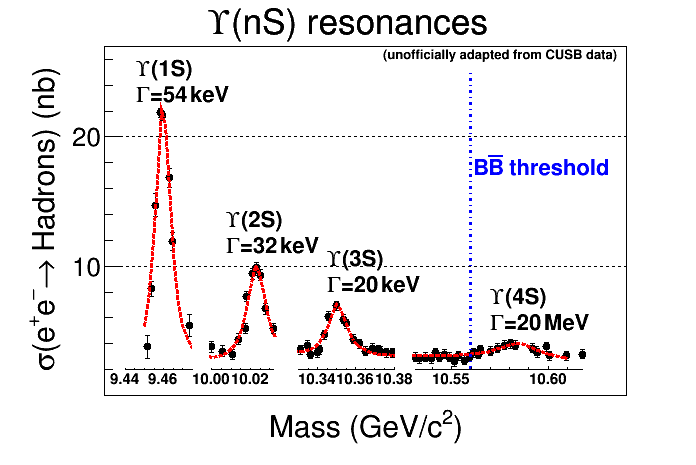 Common Features: asymmetric beam momenta, Υ(nS) production, low multiplicity, low background, π/K particle identification, hermetic, good muon and electron identification with wide coverage.
29-Nov-2016
Fergus Wilson, STFC/RAL. B and tau LFV, LNV and LUV
4
Typical Analysis Techniques
Event Topology
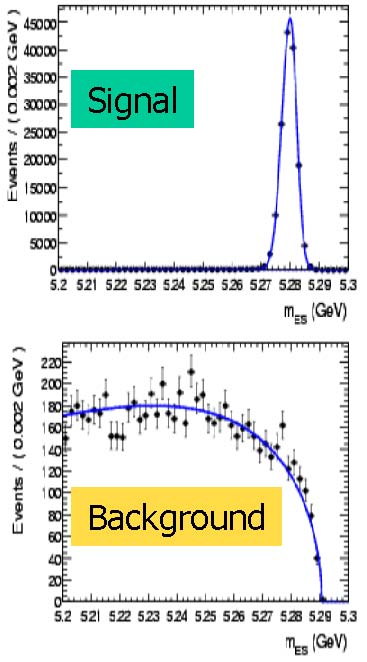 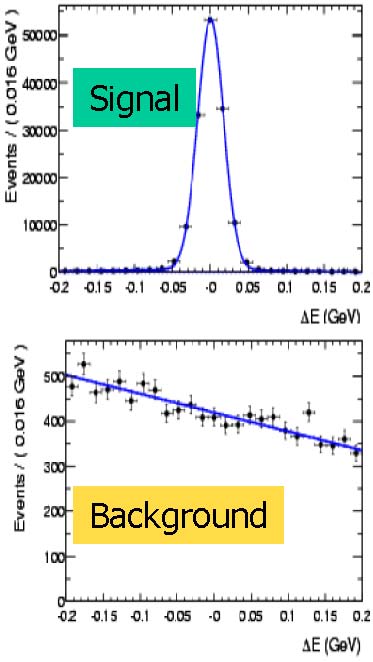 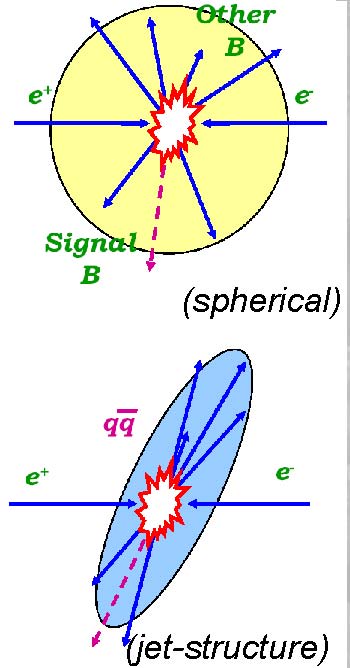 Plus Fisher Discriminants (F), Boosted Decision Trees (BDT), Neural Networks (NN) and unbinned Maximum Likelihood (ML) fits
29-Nov-2016
Fergus Wilson, STFC/RAL. B and tau LFV, LNV and LUV
5
LFV in Υ(2,3S)→eτ/μτ
PRL 104, 151802 (2010)
CLEO (PRL 101 (2008) 201601: Υ(2S)→μτ < 1.44 x 10-5, Υ(3S)→μτ < 2.03 x 10-5
Theory:
SUSY loops
SUSY loops
SUSY Higgs doublet H
Anomalous Z or Z’
Leptoquark L
Contact interaction
Probes 1-10 TeV
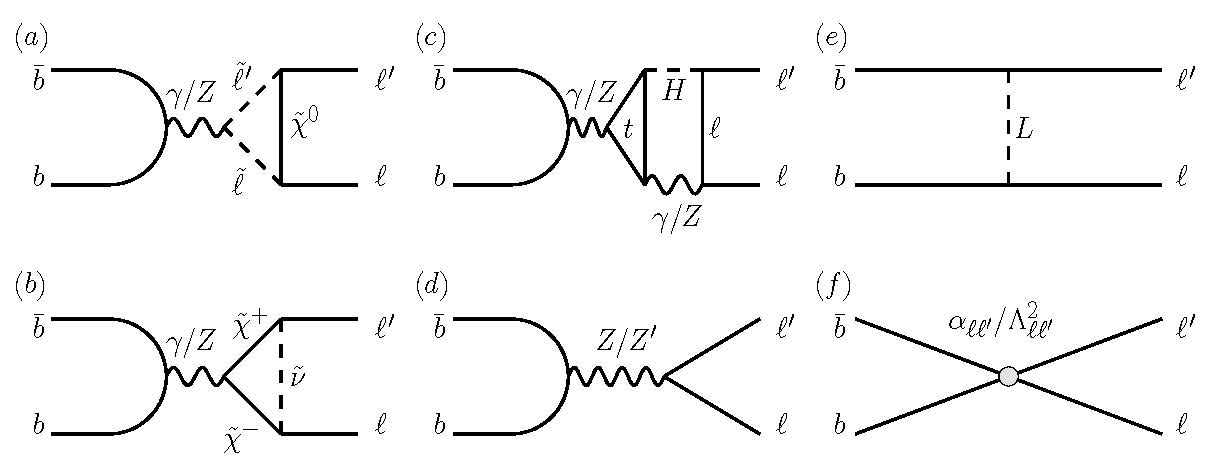 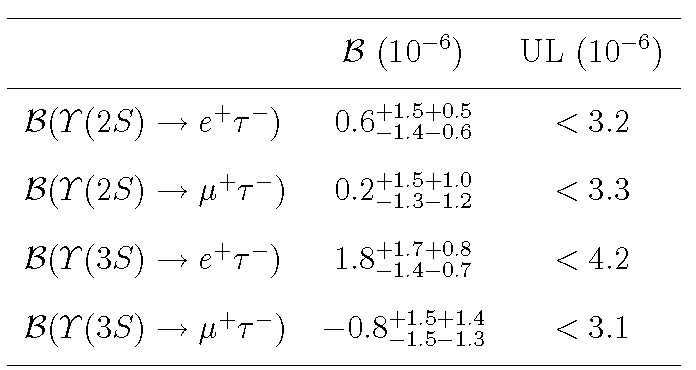 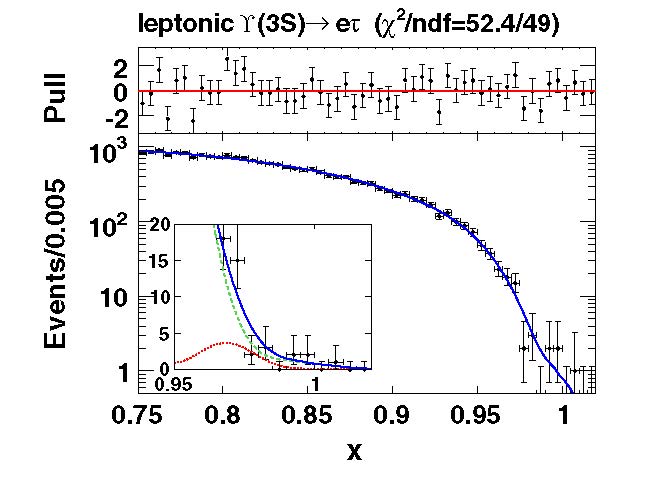 29-Nov-2016
Fergus Wilson, STFC/RAL. B and tau LFV, LNV and LUV
6
LFV in B0→e+μ-, B→K*l+l’-, B→πe+μ-
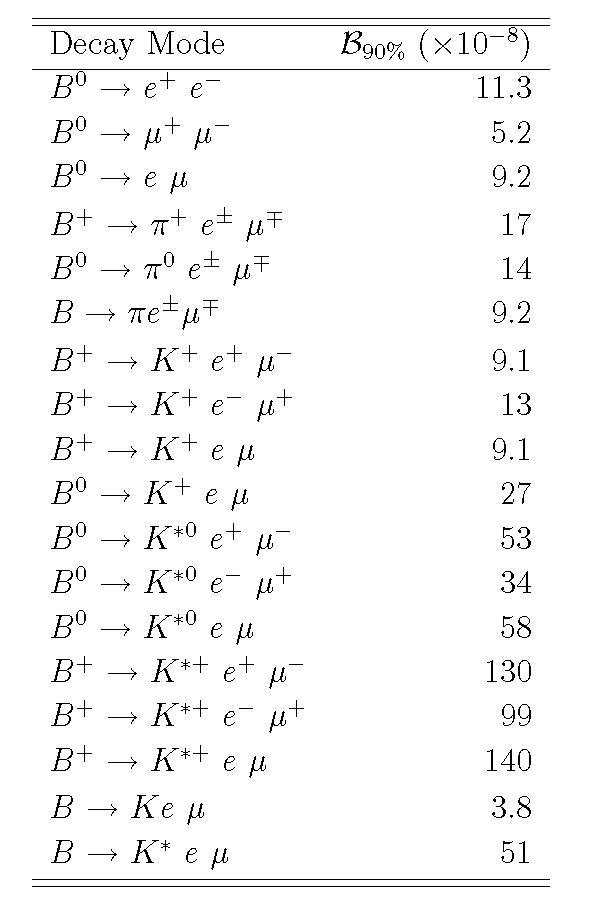 B0→e+μ- : like D0→e+μ-, part of FCNC search.
PRD 77, 032007 (2008)
PRD 77, 091104 (2008)
B→K*l+l- : FCNC, Branching Fractions, Polarisation, Asymmetries, Universality.
PRD 73, 092001 (2006)
PRD 85, 071103 (2012)
B→πe+μ- : FCNC searches
PRL 99, 051801 (2007)
New Physics processes:
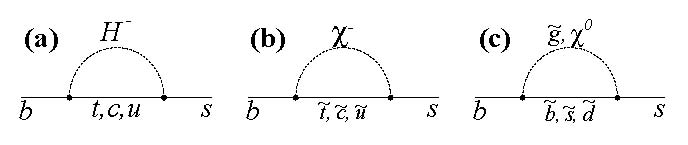 29-Nov-2016
Fergus Wilson, STFC/RAL. B and tau LFV, LNV and LUV
7
LFV in B± →h± τ l and B0→ l+τ-
PRD 86, 012004 (2012)
PRD 77, 091104 (2008)
Recoil method
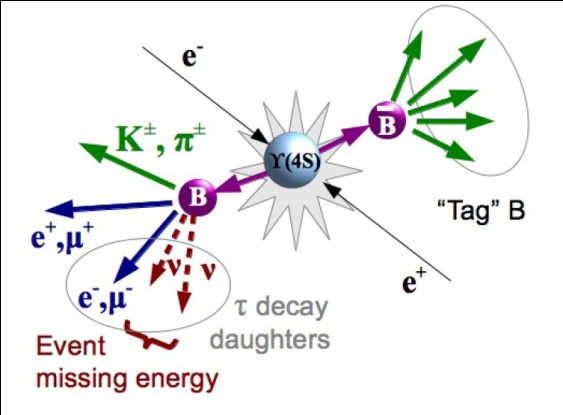 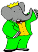 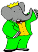 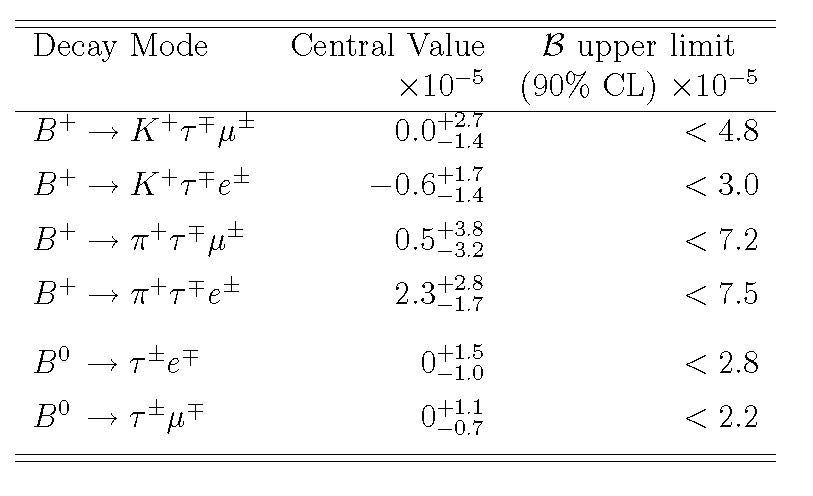 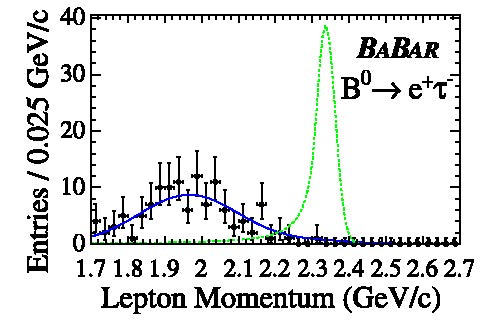 MSSM prediction BF(B0 → l+τ-) ~2 x 10-10
29-Nov-2016
Fergus Wilson, STFC/RAL. B and tau LFV, LNV and LUV
8
PRD 89, 011102 (2014)
PRD 85, 071103 (2012)
PRD 84, 071106 (2011)
LNV and Majorana υ in B+→X-l+l+
LNV search in B+→h-l+l+  (h=D/K/π, l=e/μ)
Possible mechanism: exchange of Majorana υ (ΔL=2) or 4th neutrino generation. But mass and coupling are unknown.
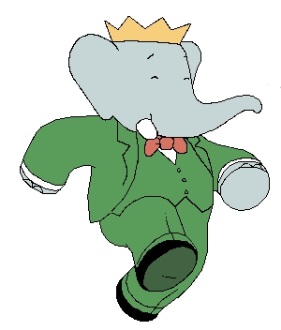 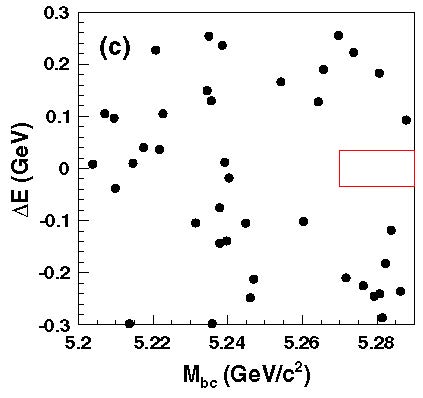 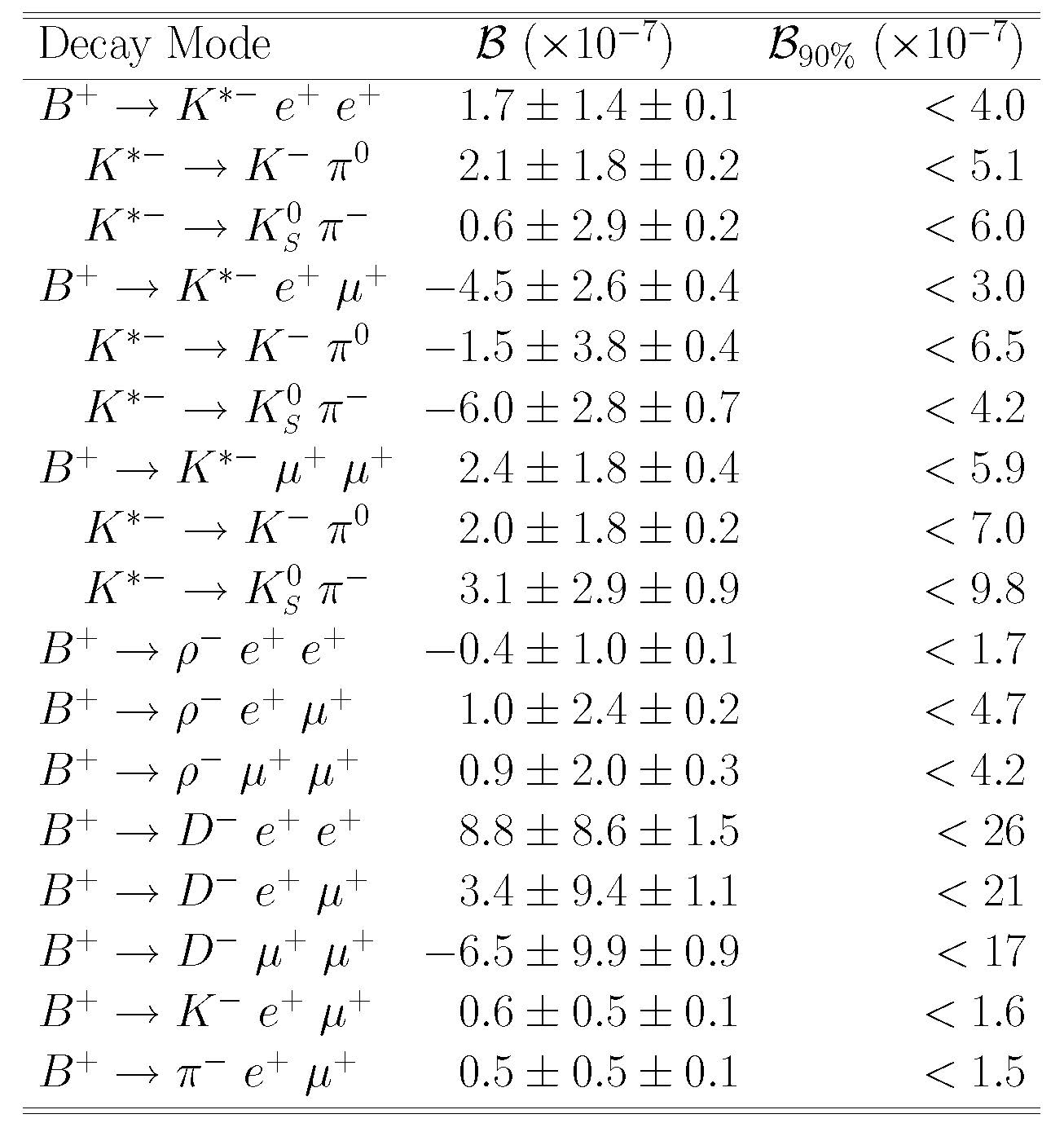 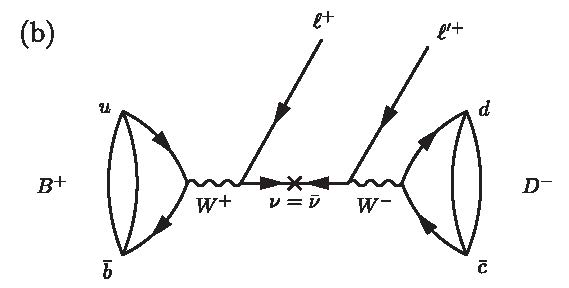 signal
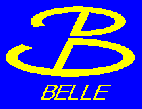 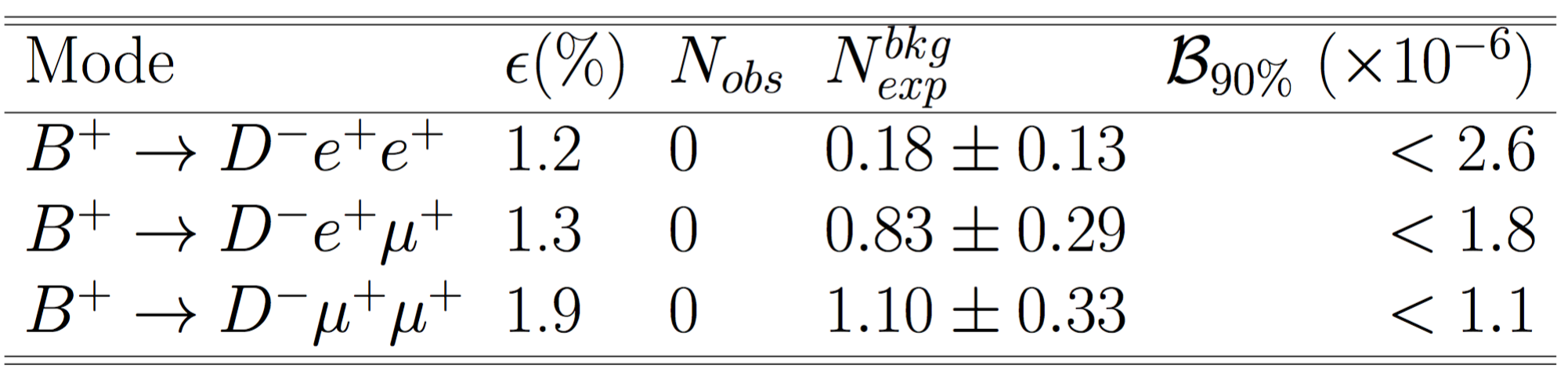 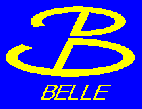 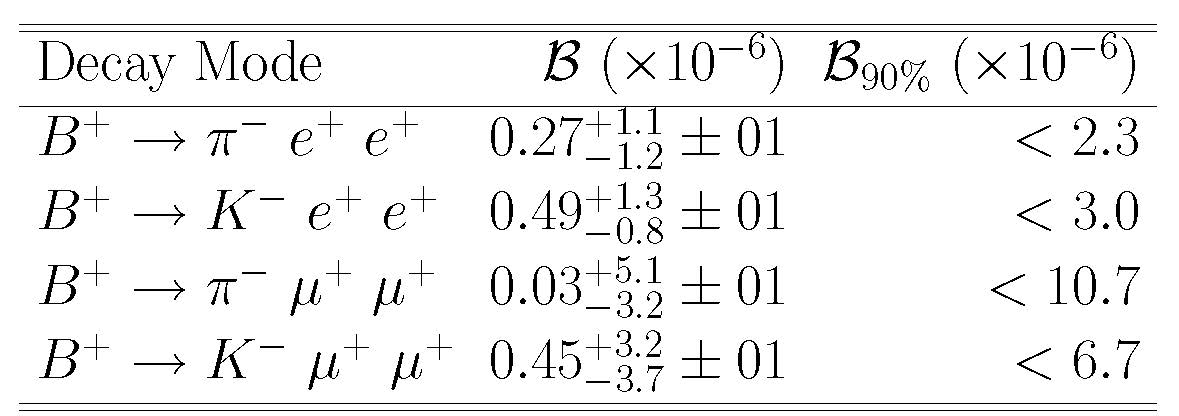 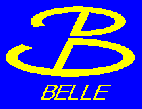 29-Nov-2016
Fergus Wilson, STFC/RAL. B and tau LFV, LNV and LUV
9
BNV and LNV in B→Λl+
PRD 83, 091101 (2011)
Violate both Baryon and Lepton Number conservation. 
Expected to be highly suppressed (< 4 x 10-29).
B-→Λ l- violates (B-L).
Only look at electron and muon modes.
Λ+c→pK-π+, Λ→pπ-. Constrain tracks to a vertex and mass compatible with Λ(c).
Use mES, ΔE, and neural net to identify signal.
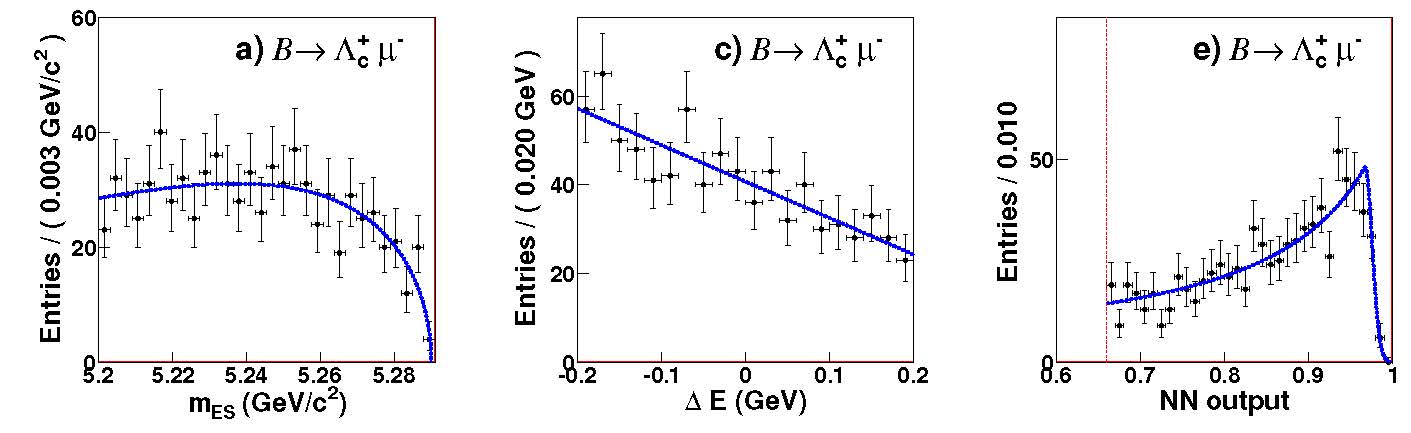 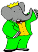 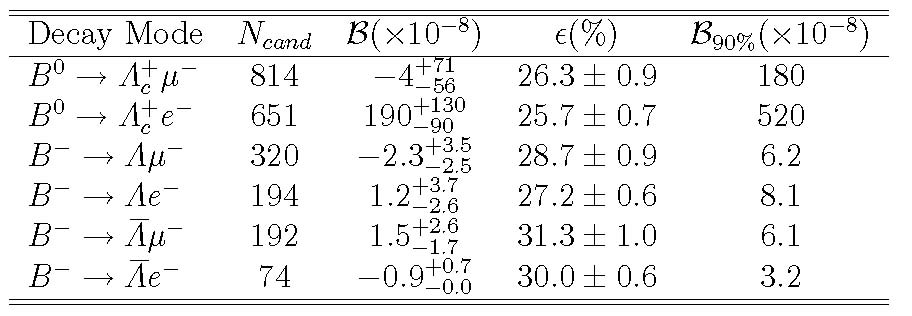 29-Nov-2016
Fergus Wilson, STFC/RAL. B and tau LFV, LNV and LUV
10
B-meson LFV and LNV Summary
29-Nov-2016
Fergus Wilson, STFC/RAL. B and tau LFV, LNV and LUV
11
PRD 94, 072007 (2016) ,PRD 92, 072014 (2015)
PRL 109, 101802 (2012), PRD 88 072012 (2013)
B→ D(*)τυ / B→ D(*)lυ ratio
There are models available to account for discrepancies:
Leptoquarks
2HDM variations
….
Often interpreted in terms of SM plus a charged Higgs.
In disagreement with 2HDM Type II predictions
But  couplings to leptons could be different.
Belle have used both hadronic (2015) and semileptonic (2016) tags
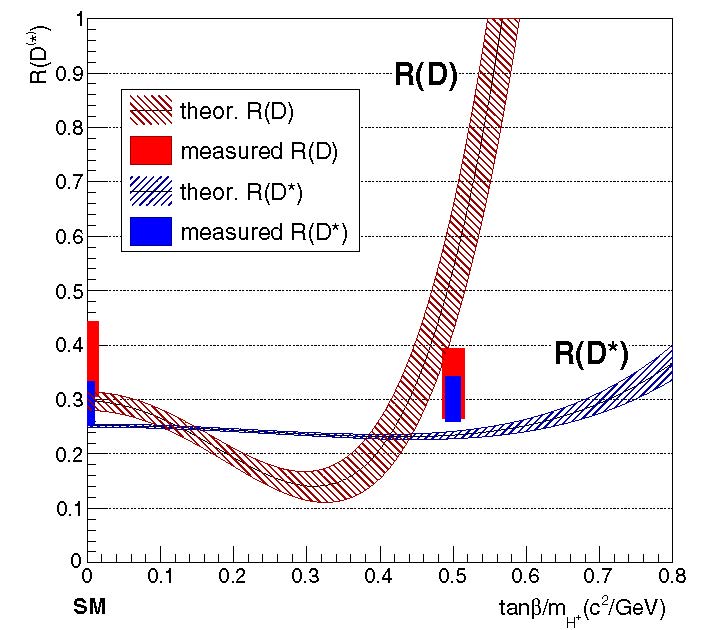 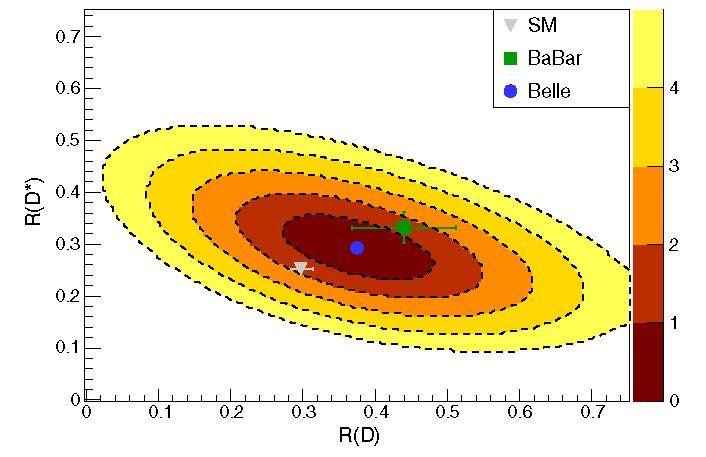 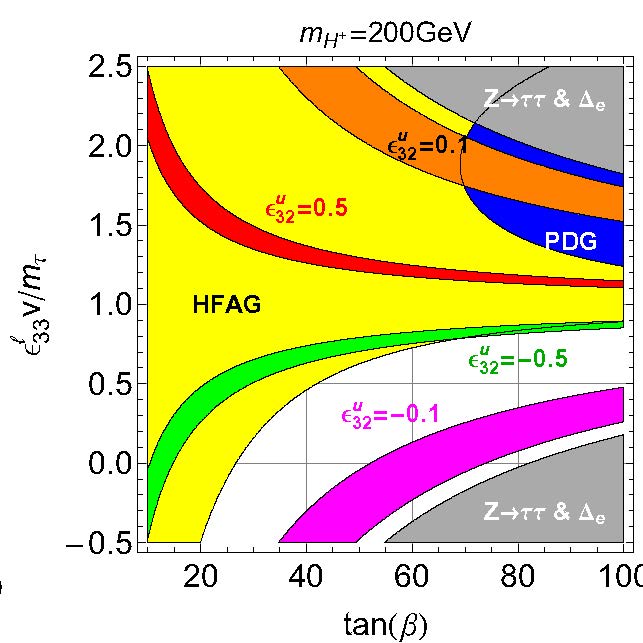 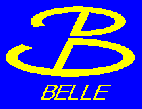 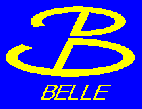 2HDM Type X model: A. Crivellin et al. PRL 116, 081801 (2016)
PRD 85, 094025 (2012)
LQCD for RSM(D) similar
29-Nov-2016
Fergus Wilson, STFC/RAL. B and tau LFV, LNV and LUV
12
PRD 86, 032012 (2012)
PRL 103, 171801 (2009)
To be submitted to PRD (2017)
Lepton Universality in B→K l+ l-
An output from B→K(*) l+ l- angular analyses.
SM prediction RK ≈ 1.0 ± ~0.01
Combine B0 and B+ decays.
Use 1.0<q2<6.0 GeV2 region where theory uncertainties are lowest.
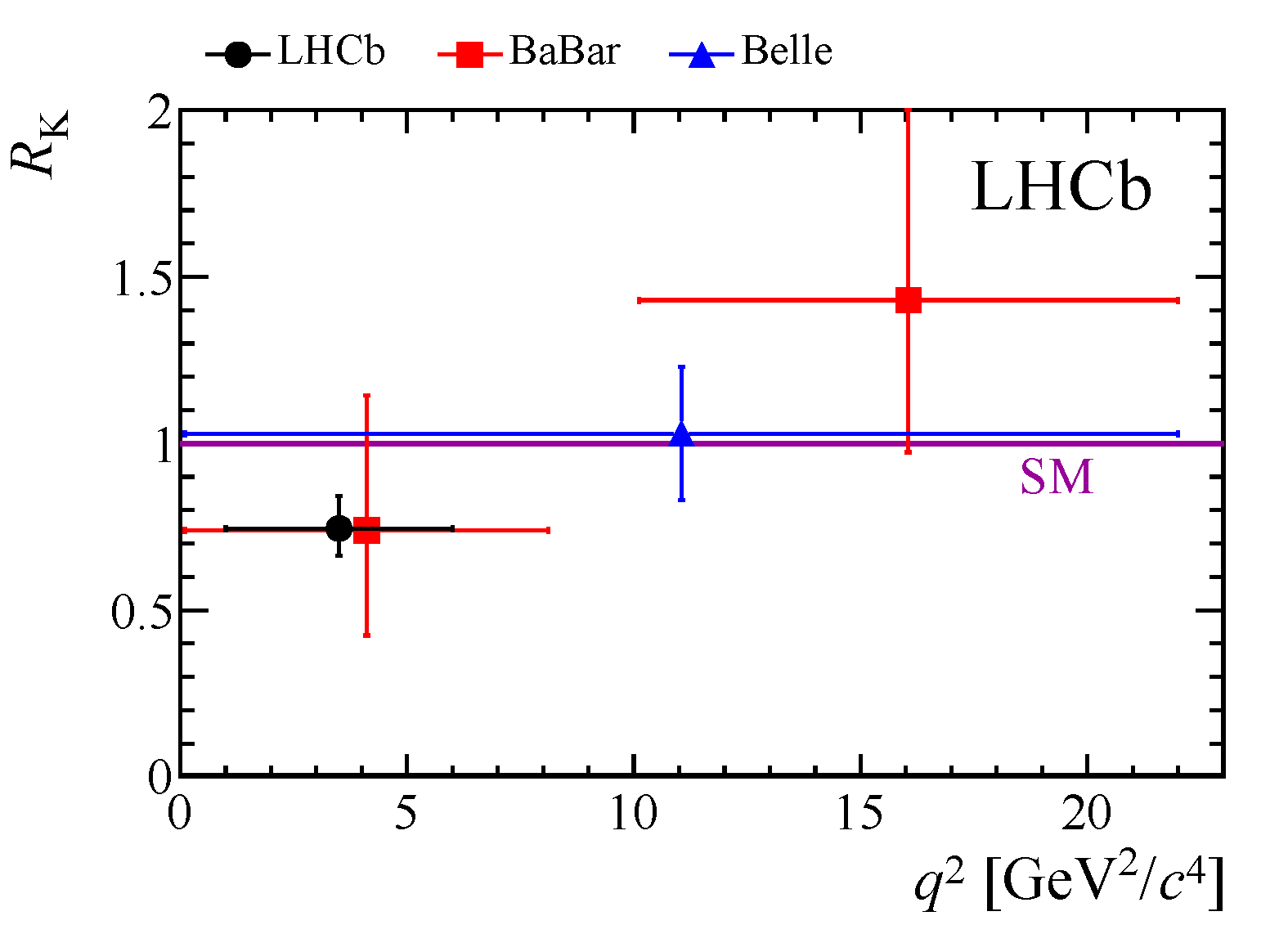 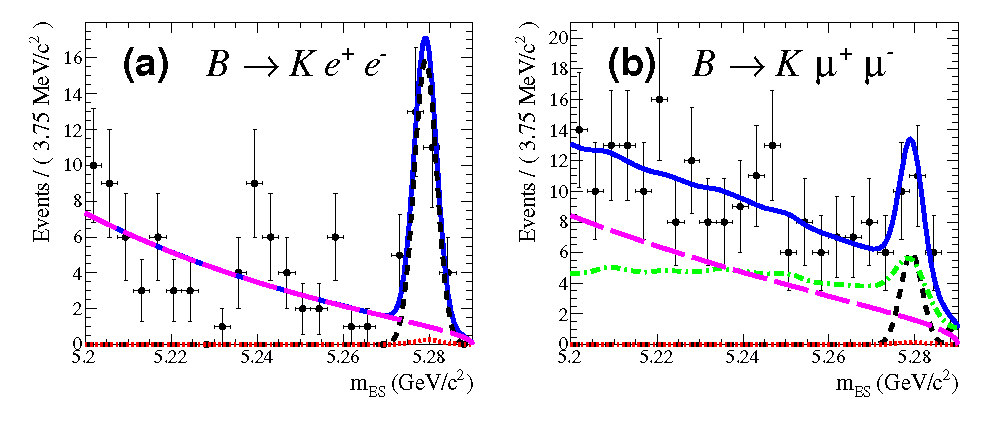 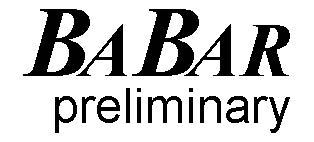 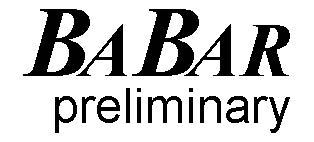 Results consistent between BaBar and Belle, SM and LHCb
29-Nov-2016
Fergus Wilson, STFC/RAL. B and tau LFV, LNV and LUV
13
Tau LFV summary
Even with bounds on μ->eγ, some models predict τ->μγ accessible at current experimental sensitivities. 
Different models predict different rates and hierarchies for the tau decays so need to measure as many decay modes as possible.
Some modes are background free (e.g τ→eee, τ-→l-h0); others are not (τ→μγ).
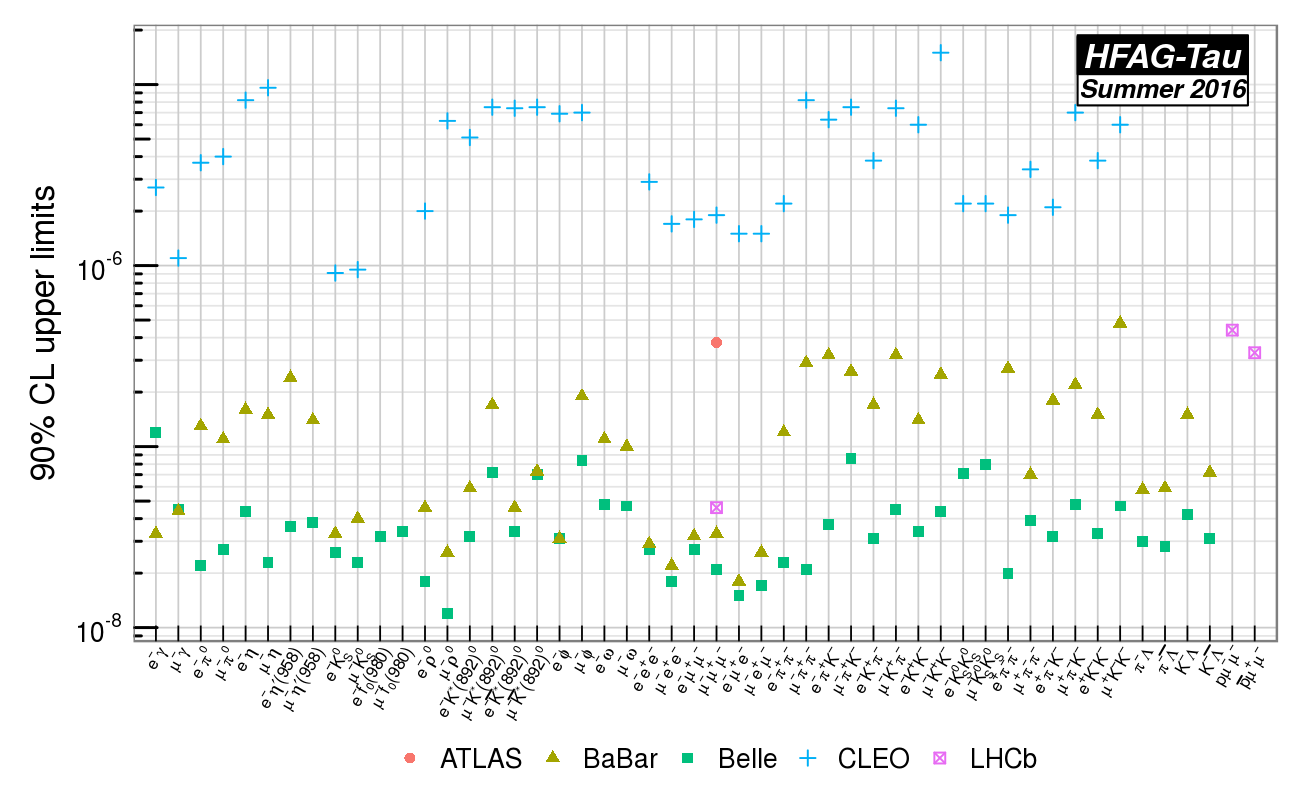 See HFAG summer 2016 summer for numbers
No LFV observed. Limits in the range 10-8 to 2x10-7
29-Nov-2016
Fergus Wilson, STFC/RAL. B and tau LFV, LNV and LUV
14
Tau Lepton Universality summary
PRL 112, 031801 (2014)
Little change since 2014. Belle 𝜏 lifetime measurement last significant update:
 ττ= (290.13±0.53±0.33) x 10-15 s
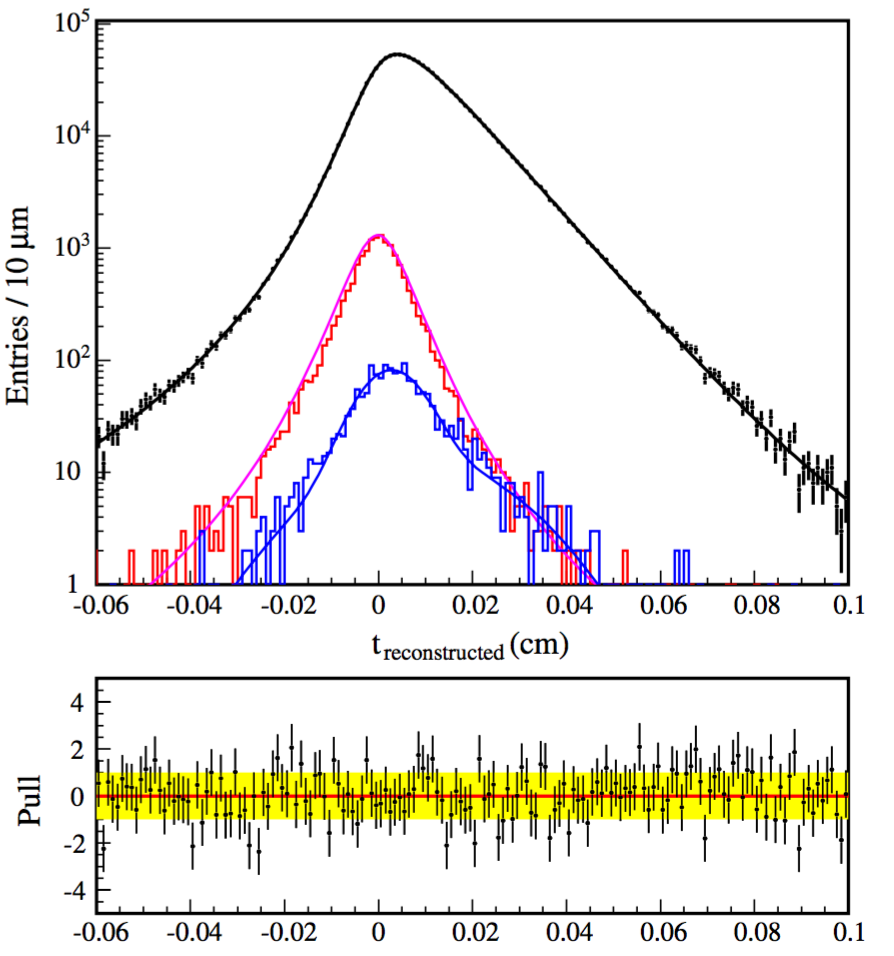 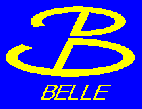 Leptonic 
processes
only
Leptonic + τ-→h-ν
See HFAG summer 2016 summer for more details
29-Nov-2016
Fergus Wilson, STFC/RAL. B and tau LFV, LNV and LUV
15
Conclusion
Lepton Number, Lepton Flavour, and Baryon Number Violation have not been seen.
Limits have improved by two orders of magnitude over the last decade.
Some of the more optimistic New Physics models and/or parameter space have been deprecated.
Many of the deviations continue to be seen at LHCb.
Some deviations from SM predictions in branching fraction ratios can be interpreted as Lepton Universality Violation.
Interesting time for LFV, LNV, LUV:
New dedicated experiments coming on line (e.g. mu2e, mu3e).
LHCb upgrade (50 fb-1)
Belle II (50 ab-1)
29-Nov-2016
Fergus Wilson, STFC/RAL. B and tau LFV, LNV and LUV
16